別紙２　令和６年度スマートシティ関連事業応募様式
１．申請者情報
1
共通
２．スマートシティ関連事業への応募状況　【申請者名】
共通
2
【応募事業】　　※応募しない事業の行は削除すること
【関連事業応募・採択状況】　該当する事業に○をつけること
※1：施策名は、平成29年度～令和２年度「データ利活用型スマートシティ推進事業」、令和3年度「データ連携促進型スマートシティ推進事業」
※2：令和元年度の施策名は「新モビリティサービス推進事業」
※３：令和元～３年度「スマートシティモデルプロジェクト」
３．合同審査評価ポイントへの反映状況　【申請者名】
共通
3
合同審査評価ポイントへの反映状況
事業毎の評価基準のほか、合同審査会では、以下のポイントを評価する。
該当する項目に〇をつけること
※　合同審査評価ポイントを満たしている理由を簡潔に記載
①
②
③ 
④（都市OSに該当する場合は、３特徴（相互運用性、データ流通、拡張容易性（ビルディングブロック））を満たしていることを示すこと。また、p９の「都市OS」の様式を必ず埋めること。）
⑤
４．概要　【申請者名】
共通
4
■ 事業のセールスポイント
　（提案の中で特に優れている点、それにより地域にどのような変化をもたらすかを簡潔に記載）
■関連事業全体の概要
■対象区域の概要
（名称、面積、人口等）


対象区域のビジョン
（目指すべき地域の姿）
（提案事業とそれに関連する事業を含めた取り組みの全体概要を記載）
５．スマートシティ戦略における位置づけ
共通※
5
地域の課題
※各事業の応募書類にて必須でない場合も可能な限り作成をお願いします。
※　提案内容を通じて解決を目指す地域の課題について記載すること
提案事業が達成に寄与するスマートシティの目標(KPI)とロジックモデル
※本事業を通じてどのように前項の「地域の課題」を解決し、それにより地域社会がどのように変化するのかを、ロジックモデルを用いて説明し、事業の成果を評価（確認）するための指標（KPI）を記載すること
※KPIの設定及び見直しにあたっては「スマートシティ施策のKPI設定指針Ｖｅｒ２.０*」　を参照すること
　* https://www8.cao.go.jp/cstp/society5_0/smartcity/kpi.html
 
「顔認証の実用化による公共交通の利便性向上と高齢者の外出促進」施策の例（設定指針 P.2）
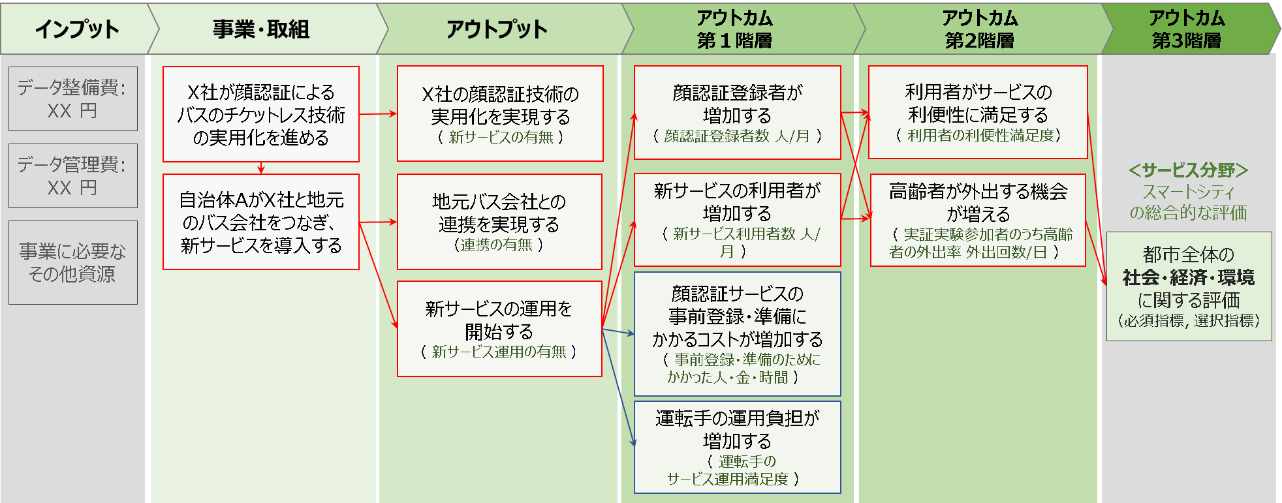 ６．都市マネジメント
共通※
6
運営体制
※応募事業に関連のない場合は記載しなくても良い（詳細は別紙２参照）
※　提案者のみならず、補助等事業の実施に関わる者については本様式に役割、責任を明記すること
※　協議会等の参画組織・団体も記入すること
※　提案内容のうち、地域の持続的な推進・運営のために必要となる機能・役割の抽出やプレーヤーの選定、ステークホルダーの管理（スマートシティ推進組織）について「スマートシティリファレンスアーキテクチャ」において「都市マネジメント」と整理されている事項について、ホワイトペーパー第５章を参照し、記載すること
【各主体の役割】
７．都市マネジメント
共通※
7
※応募事業に関連のない場合は記載しなくても良い（詳細は別紙２参照）
ビジネスモデル（費用分担等）
※社会実装した際に、持続可能な取組とするために工夫する点や公民で役割分担していることをモデル化して説明
※　提案内容のうち、ビジネスモデルの構築・実行や住民を巻き込んだ地域の運営・施策の提供（スマートシティビジネス）など、「スマートシティリファレンスアーキテクチャ」において「都市マネジメント」と整理されている事項について、ホワイトペーパー第５章を参照し、記載すること
８．スマートシティサービス・アセット
共通※
8
スマートシティサービス
※応募事業に関連のない場合は記載しなくても良い（詳細は別紙２参照）
※　提案内容のうち、都市OS上で管理され利用者に提供されるアプリなど、「スマートシティリファレンスアーキテクチャ」において「スマートシティサービス」と整理されている事項について、ホワイトペーパー第６章を参照し、記載すること
スマートシティアセット
※　提案内容のうち、都市OSが取得し得るデジタルなデータを生成するアセットなど、「スマートシティリファレンスアーキテクチャ」において「スマートシティアセット」と整理されている事項について、ホワイトペーパー第８章を参照し、記載すること
９．都市ＯＳ
共通※
9
都市ＯＳ（機能（サービス）、データ、データ連携、共通機能）
※　提案内容のうち、
①都市OS上の各種サービスと連携する機能やAPIの提供、用途に応じた認証方法の提供、都市OSと連携するサービスの管理や機能の組合せの提供（機能（サービス））、
②分散されたデータの仲介や都市OS上に保存・蓄積されたデータの管理（データ）、
③都市OSに接続するアセットの管理や制御の実行、インタフェースの管理（データ連携）、
④都市OSを防御するために必要なセキュリティ機能の提供、都市OSの運用に必要な監視・バックアップ・障害対策等の機能の提供（共通機能）
など、「スマートシティリファレンスアーキテクチャ」において「都市OS」と整理されている事項について、ホワイトペーパー第７章を参照し、記載すること
（特に、３特徴（相互運用性、データ流通、拡張容易性（ビルディングブロック））を満たしていることを示すこと。）
サービス
システム構成図の例
システム保有者
【交通事業者●●】
システム保有者
【ヘルスケア事業者●●】
システム保有者
【小売事業者●●】
システム保有者
【宅配事業者●●】
システム保有者
【事業者●●】
MaaS
システム
ヘルスケア情報
システム
注文システム
配送支援
システム
●●
アプリ
データ連携基盤
API
API
API
API
API
他都市（●市）の
データ連携基盤
API
API
データ処理機能
（データ変換・データ受付・データ取得）
データ仲介機能
（データ蓄積・データ分散・イベント処理）
蓄積方式
手入力
API
API
データ・
アセット
●●
データ
人流データ
提供システム
自治体河川
監視システム
バリアフリー
関連データ
●●
データ
システム保有者
【●●市】
データ保有者
【一社●●】
システム保有者
【●●通信事業者】
データ保有者
【●●団体】
データ保有者
【●●（株）】
※応募事業に関連のない場合は記載しなくても良い（詳細は別紙２参照）
１０．その他
共通※
10
関連法令、各地域でのルール・ガイドライン
※　提案内容のうち、スマートシティの関連法令（法令・条例）への対応や各地域でのルール・ガイドラインの策定、施策効果最大化のための制度の活用など、「スマートシティリファレンスアーキテクチャ」において「スマートシティルール」と整理されている事項について、ホワイトペーパー第４章を参照し、記載すること
　（特筆すべきものがあれば）
セキュリティ対策
※　スマートシティセキュリティガイドライン（第2.0版）を参考に、セキュリティ対策の実施状況について記載。応募事業に関連する範囲で、後出のスマートシティセキュリティガイドライン導入チェックシートにも記載すること。
ＰＲポイント
※　ここまでの記載内容以外に、事業全体としてのＰＲポイントがあれば、記載すること。
※応募事業に関連のない場合は記載しなくても良い（詳細は別紙２参照）
１１．スケジュール
共通
11
中長期スケジュール
※　提案事業が解決を目指す地域課題に対する取り組み全体の中長期（5年程度）のスケジュールを整理し、提案事業を明示して記入すること
（例）
提案事業
12月：市庁舎完成
10月：〇〇事業完成
５月：国際イベント開催
実証
実装
実証
実装
実装
調査
実証
・
・
・
・
・
システム開発
運用開始
※　未来技術社会実装事業に応募する団体については、今後３年間で実装（一部でも可）を見込み、５年間で本格実装する（事業化され自走する）内容であること
１２．スマートシティセキュリティガイドライン導入チェックシート
共通
12
※該当する場合、別紙３－２のExcelシートに記載
技術内容、未来技術の必要性・有効性
内閣府（地創）
13
１．技術内容（該当分野に〇、複数選択可）
２．地域の課題を解決するための未来技術の必要性・有効性
※地域の課題を解決するための未来技術の必要性・有効性について記載すること
　 なお、地域の課題を複数設定する場合、地域の課題ごとに以下の項目を記載すること
（１）未来技術の実装により解決したい地域課題の内容
※地域で発生している課題を記入
（２）課題を引き起こしている要因
※上記の課題を引き起こしている要因を整理・分析し、記入
（３）①課題解決のため活用する未来技術
 　　②未来技術の実装により実現しようとする事業・サービスの概要
※上記の課題を解決するため、未来技術を活用して３年間（２年間の延長も可。延長する場合は３年目に審査あり。）で実現しようとする事業・サービスの概要を記載
期待される効果・これまでの事業内容
内閣府（地創）
14
３．事業により期待される効果・地域の目指す将来像との関連性
※単に未来技術を導入するにとどまらず、実際に当該地域の住民等が継続的に利用することにより、地域における課題（地域経済の活性化も含む）の解決・改善が図られ、地方創生に寄与する事業であるかなど、期待される効果について記載すること
※期待される効果については、共通５の「スマートシティの目標（KPI）」に対応する形で記載すること
※地域の目指す将来像との関連性については、各種計画等の位置付けと相違がないか、共通４の「（目指すべき地域の姿）」の実現に向けて、事業の成果がどのように反映されるかを記載すること
４．未来技術の社会実装に関するこれまでの取組
※これまでに地域の課題を解決するため、関係者等と連携しながら未来技術の社会実装に関連して取り組んだ事業の内容について記載すること
事業の新規性・先進性・横展開の可能性
内閣府（地創）
15
５．事業の新規性・先進性
※他の模範となるような取組、際立った創意工夫が見られる取組、過去の事例にはない特徴を有する取組、新しい視点・構想を有する取組であるかなど、事業の新規性・先進性について記載すること
６．横展開の可能性
※他の地域へ成果が広がることが期待できる取組であるかなど、横展開の可能性について記載すること
支援を必要とする府省庁・理由
内閣府（地創）
16
７．支援を必要とする府省庁及びその理由
事業概要　【事業名】
総務省
17
※公表資料として作成すること。
事業費
0,000万円
実施体制図
取組内容
※本事業で実施する取組を具体的に記載ください。
関係するステークホルダーを含む実施体制図を記載ください。

※１　サービス事業者、ベンチャー企業、大学・高専等の研究教育機関及び市民など多様な主体が参画する場合は明確にすること。
システム構成図
システム構成図（アセット層、データ層、都市ＯＳ層、サービス・アプリ層の関係が分かるもの）を記載ください。

※１　本事業以外で実施する部分を点線で囲むなど、可能な限り他の支援策や自己経費で実施したものと区別出来るように記載すること
※２　次ページの「システム構成図」を簡略化したものが望ましい
図表
（任意）
注）１枚に収めること
実施計画
総務省
18
事業の目的・目標
１．事業の目的
＜地域の現状・課題＞
　○○○
＜事業の概要＞
　○○○
＜事業の目的・効果＞
　○○○
＜ニーズ調査の結果と事業に反映した内容＞
　○○○
※　地域が抱える課題、補助事業の最終的な目的及び補助事業完了後に想定される効果について分かりやすく記載すること。
※　実現する機能・サービスに対する利用意向等のニーズ調査を実施することが必要なため、ニーズ調査の結果を踏まえた点を記載すること。もしも、ニーズ調査が未実施の場合には、事業開始後１ヶ月程度までにはニーズ調査を完了し、事業に適切に反映させること。なお、事業開始後に実施するニーズ調査は、サービスの詳細確定・ニーズの最終確認等のために行うものに限るものとする。


２．達成目標（KPI）
　













※　補助事業で達成すべき、かつ事業年度末に確認できる目標を、可能な限り明確かつ定量的に表に記載すること。また、実現する機能・サービス等の利用状況を把握可能な指標と、その指標に関する事業実施年度及び事業終了後５年間の達成目標も記載すること。
図
（任意）
注）１枚に収めること
実施計画
総務省
19
構築する都市ＯＳ（データ連携基盤等）
＜構築する都市OSの種類＞
　○○○
※　都市OSの種類（製品名、サービス名、スクラッチ開発など）を記載して下さい。
＜予定しているベンダー候補＞
　○○○（理由：）
※　当該ベンダーを候補とした理由も記載して下さい。
＜運用体制＞
　所有者：○○○
　運営者：○○○
　保守管理者：○○○
　その他
※　都市OSをどのように運用していくのか詳細かつ具体的に記載すること。
＜予定コストとマネタイズ＞
　イニシャルコスト：○○○円
　ランニングコスト：○○○円
　マネタイズの手法：○○○
※　（事業費全体ではなく）都市OSに限ったイニシャルコスト及びランニングコストの金額と、どのようにマネタイズを実施するのか記載して下さい。
＜● ● ＞
　○○○


※　どのような機能・サービスを実現するデータ連携基盤を構築するのか等を詳細かつ具体的に記載すること。
※　「スマートシティセキュリティガイドライン（第2.0版）」（2021年６月 総務省）等に留意し、サプライチェーンリスク対応を含む十分なサイバーセキュリティ対策を講ずること。

！注意点！
　総務省 「地域課題解決のためのスマートシティ推進事業」は、都市OS（データ連携基盤等）及びそれに接続するサービス等の実装に対する補助を行うものであることに留意すること。また、本事業で構築したデータ連携基盤及びソリューションは最低５年間は運営し続ける必要がある。
図
（任意）
注）１枚に収めること
実施計画
総務省
20
活用するデータとサービス
【データ・サービス相関表】
記載例
※　どの分野のどのようなデータを収集・分析等を行った上で、どういったサービスに活用するのか、具体的に記載すること。なお、令和６年度以降の予定を記載する場合には、その旨が分かるよう記載すること。
※　分野・都市横断的にデータを利用するサービスを展開する場合は、その詳細を記載すること。（加点評価する）
※　パーソナルデータを活用することで、個人に最適化したサービスを提供する取組については、その詳細を記載すること。（加点評価する）
【分野の一覧】
①交通モビリティ、②エネルギー、③防災、④インフラ維持管理、⑤観光・地域活性化、⑥健康・医療、⑦農林水産業、⑧環境、⑨セキュリティ・見守り、⑩物流、⑪都市計画・整備、⑫その他

【区分の一覧】
①オープンデータ、 （以下オープンデータ以外の） ②パーソナルデータ（個人情報）、③パーソナルデータ（匿名加工情報等）、④非パーソナルデータ
Ａセンシングデータ、Ｂ購買情報、Ｃ地理空間データ、Ｄその他（手入力など）
注）必要に応じ、適宜枚数を追加すること（追加する場合は、以降のページ番号を25a,25b…とすること）
実施計画
総務省
21
活用するデータとサービス
【具体的なサービス等の詳細】
A)（例）ゴミ収集車の効率的なルート設定

　＜地域の抱える課題＞
　○○○
　＜サービスの詳細説明＞
　○○○
図表
（任意）
※　地域の抱える課題を解決するサービス等の内容を具体的に記載すること。なお、都市OSとの関係性についても明確に記載すること。
※　個人情報等機密性の高い情報等をどのようなセキュリティポリシーに従って取り扱うか、セキュリティポリシー等の所管部局・部署と十分に協議をしたか、外部委託を行う場合を含めて必要な情報セキュリティ対策が講じられているかなどを詳細かつ具体的に記載すること。
※　AI等の先端技術を用いる場合は、その詳細を記載すること。（加点評価する）
注）必要に応じ、適宜枚数を追加すること（追加する場合は、以降のページ番号を26a,26b…とすること）
データ連携基盤の構築及び相互運用性の確保に向けた考え方
総務省
22
データ連携基盤共同利用ビジョンの都道府県との協議
申請にあたり、以下要件を遵守のうえ取組を行うこと
□各都道府県下のデータ連携基盤の共同利用について、都道府県と協議すること
※都道府県の場合は、各都道府県下のデータ連携基盤共同利用について検討すること
都道府県との協議内容
※都道府県との協議内容（現時点の方向性）について記載すること
データ連携基盤共同利用ビジョン（仮称）の構成要素イメージを
参考に、都道府県と協議した内容を踏まえ
現時点の方針や方向性について記載すること
※地域内の基盤に関する現況を都道府県と認識合わせをしたうえで、
過大な投資をすることなく、地域内でのデータ連携・利活用が
より促進される環境が整備されることが望ましい
要件適合性
総務省
23
（１）「適合性」
注）必要に応じ、図表を追加すること
要件適合性
総務省
24
（１）「適合性」
注）必要に応じ、図表を追加すること
図表
（任意）
要件適合性
総務省
25
（２）「具体性・実行性」
注）必要に応じ、図表を追加すること
要件適合性
総務省
26
（３）「継続性」
注）必要に応じ、図表を追加すること
表
（任意）
要件適合性
総務省
27
（４）「汎用性・発展性」
注）必要に応じ、図表を追加すること
図表（任意）
※③と合わせて１つの
図表としても良い
図表（任意）
※②と合わせて１つの
図表としても良い
要件適合性
総務省
28
（４）「汎用性・発展性」
注）必要に応じ、図表を追加すること
要件適合性
総務省
29
（４）「汎用性・発展性」
注）必要に応じ、図表を追加すること
要件適合性
総務省
30
（５）「有効性・効率性」
注）必要に応じ、図表を追加すること
図表（任意）
要件適合性
総務省
31
（５）「有効性・効率性」
注）必要に応じ、図表を追加すること
要件適合性
総務省
32
（５）「有効性・効率性」
注）必要に応じ、図表を追加すること
要件適合性
総務省
33
（６）「その他」
注）必要に応じ、図表を追加すること
図表
（任意）
事業スケジュール
総務省
34
事業スケジュール
※　事業ごとに各実施項目の手順が分かるように整理し記入してください。
（例）
０．全体計画作成・調査
１．詳細計画作成・調査
２．システム設計
３．構築
４．稼働（実装）
０．全体計画作成・調査
１．詳細計画作成・調査
２．システム設計
３．構築
４．稼働（実装）
０．全体計画作成・調査
１．詳細計画作成・調査
２．システム設計
３．構築
４．稼働（実装）
！注意点！
①総務省 「地域課題解決のためのスマートシティ推進事業」は、都市OS（データ連携基盤等）及びそれに接続するサービス等の実装に対する補助を行うものであることに留意すること。また、本事業で構築したデータ連携基盤及びソリューションは最低５年間は運営し続ける必要がある。
　継続して運用しない場合、補助金の返還を求める可能性があることに留意すること。
②交付決定日より前に支出負担行為にあたる契約の締結などを行った場合、補助金の対象外となります。（ただし、例えば、契約に先立つ事業者募集や選定作業、見積の取得など支出を伴わない準備行為については事前着手可能です。）
注）１枚に収めること
実施計画書
総務省
35
≪注意事項≫
（※１）「Ⅰ．物品費」及び「Ⅳ．１．外注費」については根拠となる見積書を添付すること。
（※２）提案者が地方公共団体の場合、事業担当者及び事業補助者の人件費は計上できない。
（※３）人件費を積算に含む場合、時間単価は、各事業担当者・事業補助者ごとの健康保険等級等を元に、別紙の人件費標準単価表に基づき積算すること。
（※３）提案者が地方公共団体の場合、地方公共団体職員の旅費は計上できない。
（※４）提案者が地方公共団体の場合、一般管理費は計上できない。
申請者概要説明書（民間事業者等の場合のみ）
総務省
36
（１）申請者の概要
（２）株主構成
（備考）
１．定款、登記簿抄本を添付すること。
２．行が不足する場合は、適宜、増やすなどをして表を作成すること。
申請者概要説明書（民間事業者等の場合のみ）
総務省
37
（３）経営状況表
（備考）
１．本資料は、過去３期の財務諸表により作成すること。
２．金額は、百円の位を四捨五入して千円単位で記入すること。率は、小数第２位を四捨五入して小数第１位まで記載すること。
３．直近３ヶ年の貸借対照表、損益計算書を添付すること。
４．創業後間もない企業は将来３期の経営状況表を作成すること。
５．本表での売上高は、本業による営業収益に、その他の営業収益が加算されたものをいう。
申請者概要説明書（民間事業者等の場合のみ）
総務省
38
（４）財務状況、直近の売上状況及び見通し
（５）事業に関連する都道府県又は市町村との関係
（６）資金調達内訳
（７）補助金相当額
注）補助金の支払いは、原則補助事業終了後の精算払いとなるため、補助事業実施期間中、補助金相当分の資金を確保する必要がある。
１－１．スマートシティ実行計画概要
国土交通省
都市局
39
都市・まちづくりのビジョン
→どのような都市、まちづくりを目指しているのかを具体的に記載する。
（記載例）
○＊＊市では、県内最大の人口規模を持つ＊＊圏域有数の産業都市としてさらなる中核的役割を果たし、圏域の活力を牽引し続けていく都市を目指している。
○これに相応しい駅前空間の実現に向けて、現在、「＊＊駅・＊＊駅周辺整備事業」や「国道＊号 ＊＊＊＊交通ターミナル整備事業」を推進する。
○これらの再開発を契機に、駅前空間などの中心市街地に人が集まり、賑わいを創出することで、都市の魅力・暮らしの質の向上、交流人口の増加、防災機能の向上等とともに、企業の集積等を進めることで、圏域の活力を牽引し続ける都市を実現する。
→都市・まちづくりのビジョン実現に向けてどのような課題・解決方法があるのかを具体的に記載する。
スマートシティ導入のストーリー
（記載例）
①再整備される中心市街地（駅間）は約1.5kmの距離があるため、誰もが歩いて楽しめるエリアとして魅力を創出するためには、スマート技術を活用した手軽なモビリティの導入等により、この抵抗感を軽減する必要がある。
②人口減少・高齢化の進行といった社会変動の中でも、市外からの来街者が集まる都市とするため、様々なデータの取得とその分析・活用による効果的な仕組みが必要である。
③南海トラフ地震を想定した場合、被災後もいち早く機能を回復し、周辺を支える都市であるために、再整備に合わせてインフラのデジタル管理が必要である。
→課題解決に向けてどのような計画・取組を進めるのか、課題解決にどうつながるのか、等について具体的に記載する。
具体的な計画・取組
（記載例）
来街者にとって当該エリアの歩きやすさが向上し、訪れやすくなる
誰もが歩いて楽しめるエリアとしての魅力を創出
今回提案する実証事業を踏まえて
実現するサービス
①市街地におけるMaaSの整備
⇒自動運転バスや２輪型など誰もが手軽に利用できる新モビリティの導入と利用データの取得
中核的役割を果たし、圏域の活力を牽引し続けていく都市の実現
＋
市民の幸福感の向上
②データインフラの整備
　⇒市街地再整備に併せて、センサ・AIカメラ等を設置し、人流データ取得
都市の賑わい創出に向けた効果的な施策の実施につながる
市外からの来街者の増加
民間企業の集積
都市計画や市民との合意形成の高度化につながる
②情報提供手段の構築
　⇒取得したデータを分析・可視化し、市民・企業等に提供するサイネージやアプリ等を開発
被災後の迅速な状況確認と機能回復が可能となる
周辺の被災地支援の結節点として圏域を支える
③地下インフラのデジタル管理
⇒電気や上下水など、地下埋設されたインフラをデータ化・可視化し管理するシステムを構築
39
街区・街路整備等の工期短縮
１－２．スマートシティ（サービス）の概要
国土交通省
都市局
40
■導入するスマートシティ（サービス）の概要　※今回応募事業に係るもの
キービジュアル
※権利関係の問題がないもの
キービジュアル
※権利関係の問題がないもの
⇒導入するサービスで何を実現したいか、サービス導入により住民の生活がどのように変化するかを記載する
■スマートシティ（サービス）のデザイン
⇒アーキテクチャ等で全体のサービスデザインを説明する。
⇒データやインフラ等を具体的に記載するとともに、特に利用者の手元でのデザインを説明する。
⇒近隣地域との連携があれば連携内容を記載する。
■想定する利用者とそのニーズ
⇒導入するサービスを利用する者の想定とその設定根拠、ニーズとの整合について説明する
１－３．実装までのスケジュール
国土交通省
都市局
41
・今回提案する事業について、実証事業から実装までの具体的なスケジュールを記載すること
・特に本事業の実施期間は、各年度ごとの目的・実施内容を明確に記載すること

　※令和8年度までの実装を原則とし、都市サービス実装タイプは令和8年度までの実装を必須とする
・令和6年度は月毎もしくは四半期程度毎の事業スケジュール、令和7年度以降は年毎に実装までのスケジュールを記載すること。
（記載例）
サービスのニーズ確認
フェーズ
サービスのブラッシュアップ
フェーズ
本格実装フェーズ
サービスの展開フェーズ
フェーズ
概要・目的
スマートシティサービスを導入するにあたってどのような住民ニーズがあるのか、安全性に問題がないか、システム環境や他サービスとのシステム上の連携を検証する
第1回実証を踏まえ、サービスや運用体制のブラッシュアップを図る
ブラッシュアップしたサービスにて第２回実証を行い、実装前の最終確認を行う
実証後に効果検証を行い、実装に向けたビジネスモデルを確定する
本格実装に向けての体制・ビジネスモデル・運用事業者との契約条件の検討などを行う
R8年度後半にはサービスの本格実装予定
これまでに蓄積した実証データを活用した新たなサービスの検討を行う
サービス実装後にサービス実施エリアの拡大を行う本サービスと連携した新たなMaaSサービスの実証を行う
スケジュール
事前準備
体制や・契約条件等の再検討
サービスの改善検討
実証実施(2回目)
実証実施
本格実装
実装に向けたビジネスモデルブラッシュアップ
効果検証
実装エリア拡大
１－４．実行計画における実施体制
国土交通省
都市局
42
※実行計画全体の体制を記載すること。
（記載例）
○○まちづくり協議会
○○市（近隣都市）
連携
○○大学
行政内部の連携体制
○○コンソーシアム
デジタル推進課
（全体統括）
○○市
A社
企画課
（進捗管理）
助言
B社
まちづくり推進課
（エリアビジョン管理）
○○市3D都市モデル
拠点整備課
（整備計画・施工）
サービス提供者（一部）
建物データを利用
商工労政課
（商業者支援）
スマートシティ基盤の提供
事業の発注
X社（サービス運営者）
観光推進課
（情報発信コンテンツ管理）
サービスの提供
住民
地域創生課
（公共交通）
※自治体内の部署間の連携体制もわかりやすく記載すること
※連携する関連事業（特にPLATEU/都市構造再編集中支援事業/デジタル田園都市国家構想補助金等政府の支援を活用したものは、明記すること）
※記載フォーマットは問わない
42
１－５．実行計画に関係する事業費
国土交通省
都市局
43
※本項目は評価の対象外
（記載例）
他事業等によりで導入済み
実証段階
今回応募事業
本実証実験にかかる経費　：　○○万円　（うち、コンソーシアム負担金△△万円、国庫補助金□□万円）
１．実行計画に記載の事業について記入すること。
２．実証段階のものは実証実験にかかる費用を、導入済みのものはサービス維持に必要な運営費用を記載する。
３．（Ａ）に記載する金額は（Ｂ）に記載する金額を超えない額とすること。
４．適宜欄を追加して記載すること。
２－１．実証事業の取組概要（R6年度）
国土交通省
都市局
44
■R6年度実証のテーマ
■R6年度の実証の内容
■スケジュール（R6年度）
（記載例）
効果検証
アンケート準備
アンケート結果取りまとめ・分析
実証準備
効果検証
アンケート実施
実証実施
実証事業で取得したデータの解析、具体的活用方法の検討
実施報告書作成
実証事業の
振り返り
次年度実証事業の
具体的内容の検討
●住民説明会
●コンソーシアム総会で全体共有
●コンソーシアム総会で全体共有
２－２．実証事業の実施体制
国土交通省
都市局
45
※実証事業の体制を記載すること。
（記載例）
○○まちづくり協議会
○○市（近隣都市）
連携
○○大学
行政内部の連携体制
○○コンソーシアム
デジタル推進課
（全体統括）
○○市
A社
企画課
（進捗管理）
助言
まちづくり推進課
（エリアビジョン管理）
○○市3D都市モデル
拠点整備課
（整備計画・施工）
サービス提供者（一部）
建物データを利用
スマートシティ基盤の提供
事業の発注
X社（サービス運営者）
サービスの提供
住民
※実証事業と実装後の役割・運営者に変更が見込まれる場合は、明確に記載すること。
※自治体内の部署間の連携体制もわかりやすく記載すること。
※連携する関連事業（特にPLATEU/都市構造再編集中支援事業/デジタル田園都市国家構想補助金等政府の支援を活用したものは、明記すること）
※記載フォーマットは問わない。
45
２－３． 実装に向けた費用分担等
国土交通省
都市局
46
（記載例）
サービス運営に関する考え方
～～～～に関する費用は市が負担、運営費のうち○○○に関する費用は民間企業を誘致し負担するとともに、有償サービスと提供することで採算性を高めていく
4,000
2000
3,500
3,000
2,500
2,000
800
1,500
600
600
1,000
500
800
800
500
600
600
500
自治体
民間企業等
国庫補助金
※それぞれ確約を求めるものではなく、想定を記載すること。
有償化に伴うサービス収入
２－４． 効果検証に係る計画
国土交通省
都市局
47
※R6年度に取り組む実証事業および実装後の効果検証手法に関して記載する。
　本支援に採択された事業は、実証事業および実装後の効果検証の結果を事務局へ報告する。
　また、スマートシティ官民連携プラットフォームへの活動に積極的に関与し、事務局による調査等に協力すること。
（記載例）
実証実験に関する効果検証
実装後の効果検証
効果検証に関する窓口
○○市役所　総合政策課　担当：○○○○○　　　TEL：　　　　　　Mail：
２－５．都市局との協同内容　（協同実装の場合）
国土交通省
都市局
48
①：実証実験の上流で解決したい課題および検証したい仮説
②：①に向けて必要となるニーズ調査およびサービス設計等に向けた対応と工夫点
③：①②を踏まえた都市局との協働内容および現地実証との関係性
３－１．提案事業概要　［実現するサービス］
国土交通省
都市局
49
事業名：＊＊＊＊スマートシティ実証事業(今回の事業名)
実施テーマ：＊＊＊
※テーマ実現の場合、防災の高度化／安心・安全の提供／データ活用による都市計画の高度化／都市空間・インフラ管理手法の高度化　等を記載
■都市・まちづくりのビジョン
位置図
⇒どのような都市、まちづくりを目指しているのかを、様式１－１から要約して説明する。
■スマートシティ導入のストーリー
⇒都市・まちづくりのビジョン実現に向けてどのような課題・解決方法があるのかを様式１－１から要約して説明する。
■導入するスマートシティ（サービス）の概要　※今回応募事業に係るもの
■スマートシティ（サービス）のデザイン
キービジュアル
※権利関係の問題がないもの
⇒様式１－２から要約して説明する。
⇒データやインフラ等を具体的に記載するとともに、特に利用者の手元でのデザインを説明する。
⇒近隣地域との連携があれば連携内容を記載する。
⇒導入するサービスの目的や内容を様式１－２から要約して説明する。
■事業実施体制
■費用負担の考え方
■想定する利用者とそのニーズ
⇒導入するサービスを利用する者の想定とその設定根拠、ニーズとの整合について
　　様式１－２から要約して説明する。
⇒費用負担や短期・長期のマネタイズの考え方等を様式２－３から要約して説明する。
●●市スマートシティ推進コンソーシアム
■本格導入後の効果検証
■自治体窓口
⇒効果検証の時期や方法、目標値について、様式２－４から要約して説明する。
49
３－２．提案事業概要　［R6年度実証の内容］
国土交通省
都市局
50
事業名：＊＊＊＊スマートシティ実証事業(今回の事業名)
■実証内容の必要性・妥当性
■実証の概要
⇒次の事項を中心に、様式２－１から要約して説明する。

・サービス導入に向けて、この実証が必要である理由。
・これまでの取組・得られた知見との整合やデータの再利用が図られていること。
・官民連携PFの活用など、必要な事前調査・準備を行っていること。
■R6年度実証事業のスケジュール
⇒月を明記したフローチャートで説明する。
機器準備
実証実験効果検証
実装準備
関係者調整
実証
キービジュアル
※権利関係の問題がないもの
キービジュアル
※権利関係の問題がないもの
■本格導入までのスケジュールおよび中長期的な展望
⇒年を明記したフローチャートで説明する。都市サービス実装タイプの場合
少なくとも3年間の計画をカバーする記載とする。
近隣自治体への展開
実証
実装課題対応
試行展開
本格実装
■R6年度実証に必要な経費
■実証事業で取得・活用するデータ
⇒実証事業で取得・活用するデータを記載する
⇒実証事業全体の経費と費用分担を様式２－１からに説明する。
⇒実証事業実施に必要な補助額とその根拠を説明する。
50
提案内容
経済産業省
51
注１）左上タイトルが「提案内容」とあるページについては、文字サイズ12ポイント以上で記載すること
注２）各項目の記載ボックスの大きさは可変とするが、ページ数は増やさないこと
注３）各項目の記載ボックス内に赤文字で記載している記入例・注釈は、応募時に削除すること
注４）スマートモビリティチャレンジ推進協議会が公表している「スマートモビリティの創り方～みんなのガイドブック～」の記載も参考に、適宜図表も用いながら簡潔に記載すること（https://www.mobilitychallenge.go.jp/knowledge/）
注５）ただし、意図的に多くの文字を盛り込む目的で図表・画像を使用することは控えること
【事業名・実証名】
※事業名・実証名をご記載ください
【実証フィールド】
（参考資料）募集要領　別添１
経済産業省
52
【企画提案書に記載すべき項目】
提案内容（A-（１））
経済産業省
53
【A. 現状把握・将来構想の具体性】
※51ページ記載の注1）～注5）に留意すること
（１）社会課題・地域課題・利用者ニーズの整理
○○○
 ※事業実施の背景にある社会課題や地域課題、利用者（本提案内容の受益者）のニーズをご記載ください
 ※「スマートモビリティの創り方～みんなのガイドブック～」参考ページ：P15～18
提案内容（A-（２））
経済産業省
54
【A. 現状把握・将来構想の具体性】
※51ページ記載の注1）～注5）に留意すること
（２）将来構想
○○○
※（１）で記載した背景や課題を受けて、将来的に実装を目指すサービス像の詳細やビジネスモデル、横展開構想等をご記載ください。
　 可能であればサービスや金銭の流れを図示したビジネスモデル図をご記載ください。
※将来構想によって、「誰に」「どのような」価値がもたらせるのかが分かるように記載してください。
※「スマートモビリティの創り方～みんなのガイドブック～」参考ページ：P19～24
提案内容（A-（３））
経済産業省
55
【A. 現状把握・将来構想の具体性】
※51ページ記載の注1）～注5）に留意すること
（３）実装に向けたロードマップと今年度事業の位置づけ
○○○
※実装に向けたロードマップを示し、今年度事業の位置づけ（今年度は何を目的に進めるのか）を簡潔にご記載ください
※今年度の実証後、実証や実装時の予算をどのように確保するかが分かる記載としてください。
（政府の補助事業・委託事業を何年度まで使うか、自治体で予算を確保する・補助金を活用する、黒字化を達成し支援なしで運営可能とする等）
※なお、自動運転の実装時期等、将来見通しがつきづらいものも、官民ITS構想・ロードマップ等、国が策定しているロードマップを参考にしつつ、地域の実情として実現可能な実装時期を設定してください。
※「スマートモビリティの創り方～みんなのガイドブック～」参考ページ：P31、33、40
提案内容（A-（４））
経済産業省
56
【A. 現状把握・将来構想の具体性】
※51ページ記載の注1）～注5）に留意すること
（４）取組の新規性
○○○
※当該地域のこれまでの取組や、他地域における類似事例を参照し、提案内容の新規性をご記載ください。
　また、参照結果を提案内容においてどのように反映しているかご記載ください。　　（過去の取組、類似事例が無い場合はその旨をご記載ください）
※「スマートモビリティの創り方～みんなのガイドブック～」参考ページ：P9～10、23～24
提案内容（B-（１））
経済産業省
57
【B. 今年度実証内容の具体性】
※51ページ記載の注1）～注5）に留意すること
（１）今年度実証内容の概要・検証内容・検証手法 （2ページ以内）
○○○
※今年度の実証内容を図や画像も用いて自由にご記載ください
　 その際、 検証内容（検証項目）とその検証手法を分かりやすくご記載ください
※「スマートモビリティの創り方～みんなのガイドブック～」参考ページ：P41～44
提案内容（B-（１））
経済産業省
58
【B. 今年度実証内容の具体性】
※51ページ記載の注1）～注5）に留意すること
（１）今年度実証内容の概要・検証内容・検証手法 （2ページ以内）
○○○
※今年度の実証内容を図や画像も用いて自由にご記載ください
　 その際、 検証内容（検証項目）とその検証手法を分かりやすくご記載ください
※「スマートモビリティの創り方～みんなのガイドブック～」参考ページ：P41～44
提案内容（B-（２））
経済産業省
59
【B. 今年度実証内容の具体性】
※51ページ記載の注1）～注5）に留意すること
（２）達成度の評価方法
○○○
※（１）で示した検証項目について、具体的なKPIを設定するなど、評価方法をご記載ください
※「スマートモビリティの創り方～みんなのガイドブック～」参考ページ：P35、41～44
提案内容（B-（３））
経済産業省
60
【B. 今年度実証内容の具体性】
※51ページ記載の注1）～注5）に留意すること
（３）実証スケジュール
○○○

※スケジュールの詳細を表形式（様式自由）でご記載ください
※スケジュールは月単位（もしくは週単位）の粒度でご記載ください
※以下の項目は必ず盛り込んでください
実証計画を修正する時期（実証開始前にスマートモビリティチャレンジの有識者委員会がアドバイスを行う）
実証実験の時期
（本事業に関して会議体が用意されている場合は）会議体の開催時期
※「スマートモビリティの創り方～みんなのガイドブック～」参考ページ：P41～44
【スケジュールの例】
提案内容（B-（４））
経済産業省
61
【B. 今年度実証内容の具体性】
※51ページ記載の注1）～注5）に留意すること
（４）実施体制の整備
○○○

※体制図（様式自由）をご記載ください。また、以下の主体には指定の印・文言を付記してください
代表してプロジェクト運営を行う（採択後の実証実験内容の調整に関する会議や中間報告等を主導する）主体：（★）
経済産業省・経済産業局・事務局コンソーシアムとの会議に参加する主体：（●）
参画が確定していない（呼びかけ中など未定の）主体：（調整中）
※「スマートモビリティの創り方～みんなのガイドブック～」参考ページ：P25～30、40～44
【体制図の例】
○○市
（●）
○○株式会社
（★・●）
○△✕
□□
（●）
△△（●）
✕✕
（調整中）
提案内容（B-（４））
経済産業省
62
【B. 今年度実証内容の具体性】
※51ページ記載の注1）～注5）に留意すること
（４）実施体制の整備
○○○

※参加主体の役割を表形式（様式自由）でご記載ください
　前頁と同様に、以下の主体には指定の印・文言を付記してください
代表してプロジェクト運営を行う（採択後の実証実験内容の調整に関する会議や中間報告等を主導する）主体：（★）
経済産業省・経済産業局・事務局コンソーシアムとの会議に参加する主体：（●）
参画が確定していない（呼びかけ中など未定の）主体：（調整中）
※「スマートモビリティの創り方～みんなのガイドブック～」参考ページ：P25～30、40～44
【参加主体の役割の記載例】
提案内容（B-（５）（６））
経済産業省
63
【B. 今年度実証内容の具体性】
※51ページ記載の注1）～注5）に留意すること
（５）自治体の協力
○○○
 ※実証を行う、あるいは実装を目指す地域の自治体との協力状況をご記載ください
　  また、提案内容と自治体の方針・計画等が整合している場合はその点もご記載ください
※「スマートモビリティの創り方～みんなのガイドブック～」参考ページ：P25～30、40～44
（６）利用者ニーズの反映
○○○
※実証の実施にあたり、受益者の意見やニーズを聴取していれば、その聴取手法・内容を記載し、実証内容にどのように反映させているかご記載ください。
　 未聴取の場合は、今後どのように聴取していくかをご記載ください。
※「スマートモビリティの創り方～みんなのガイドブック～」参考ページ：P45～50
提案内容（C-（１）（２））
経済産業省
64
【C. 事業目的や期待する成果との整合性】
※51ページ記載の注1）～注5）に留意すること
本事業で期待する成果として、該当する一つもしくは複数の項目を選択すること
（２）具体的に目指す成果 （２ページ以内）
○○○
※本事業の目的や期待する成果を加味したうえで、どのような点で成果を生むことが出来るかご記載ください。
提案内容（C-（２））
経済産業省
65
【C. 事業目的や期待する成果との整合性】
※51ページ記載の注1）～注5）に留意すること
（２）具体的に目指す成果 （２ページ以内）
○○○
※本事業の目的や期待する成果を加味したうえで、どのような点で成果を生むことが出来るかご記載ください。
提案内容（A・B・C）
経済産業省
66
【A・B・C. その他アピールしたい点・補足すべき内容（任意）】
※51ページ記載の注1）～注5）に留意すること
その他アピールしたい点・補足すべき内容 （任意・２ページまで）
○○○
※その他アピールしたい点や補足すべき内容があればご記載ください
　無記載でも審査への影響はありません
提案内容（A・B・C）
経済産業省
67
【A・B・C. その他アピールしたい点・補足すべき内容（任意）】
※51ページ記載の注1）～注5）に留意すること
その他アピールしたい点・補足すべき内容 （任意・２ページまで）
○○○
※その他アピールしたい点や補足すべき内容があればご記載ください
　無記載でも審査への影響はありません
提案内容（D）
経済産業省
68
※51ページ記載の注1）～注5）に留意すること
【D. その他】
ワーク・ライフ・バランス等推進企業に関する認定等の状況
○○○

※女性活躍推進法に基づく認定（えるぼし認定企業・プラチナえるぼし認定企業。労働時間等の働き方に係る基準は満たすことが必要。）、次世代育成支援対策推進法に基づく認定（くるみん認定企業・プラチナくるみん認定企業）又は青少年の雇用の促進等に関する法律に基づく認定（ユースエール認定企業）の状況を記載すること
※女性活躍推進法第８条に基づく一般事業主行動計画（計画期間が満了していないものに限る。）の策定状況（常時雇用する労働者の数が300人以下の事業主に限る。）を記載すること
※認定を得ている場合は事業管理機関のワーク・ライフ・バランス等推進に関する認定等の根拠となる資料の写しを添付すること
（補足資料）実施体制
経済産業省
69
【業務従事者に関する情報】
【情報管理体制】
※受託者の情報管理体制がわかる「情報管理体制図」、情報を取扱う者の氏名、住所、生年月日、所属部署、役職等がわかる「情報取扱者名簿」を契約時に提出することを確約する場合、下記のチェックボックスに✓を入れること。（募集要領の別添5にて提示）

	情報取扱者名簿を契約時に提出することを確約します。
（補足資料）再委託先情報
経済産業省
70
※再委託を行う場合は、再委託先の名称、業務内容及び業務範囲を明記すること。（事業全体の企画及び立案並びに根幹に関わる執行管理について、再委託をすることはできません）。
※事業費総額に対する再委託費の割合は５０％を超えないこと。超える場合は、相当な理由がわかる内容（募集要領の別添4「再委託費率が５０％を超える理由書」）を作成し提出すること。
※再委託を行う場合、グループ企業との取引であることのみを選定理由とした調達は、原則、認めない（経済性の観点から、相見積りを取り、相見積りの中で最低価格を提示した者を選定すること）。
【再委託先情報】
（補足資料）事業実績
経済産業省
71
※類似事業の実績があれば、記載すること
【事業実績】
（補足資料）事業費
経済産業省
72
【経費額内訳表】
※記載している費目は例示。募集要領９．（１）経費の区分に応じて必要経費を記載すること
（補足資料）今年度のその他申請状況
経済産業省
73
【その他申請状況】
○○

※今年度、他省庁又は地方自治体における他の補助事業や委託事業等、重複して申請中又は申請予定のものがあればその内容を記載すること
社会実装するMaaS事業の概要
【事業名】
国土交通省総政局
74
※本ページは事業採択後公表を予定しています
（事業の概要を記載）
※作成時には、「https://www.mlit.go.jp/sogoseisaku/transport/sosei_transport_tk_000160.html」に掲載の概要も
　参考にしていただき、ご記載ください。
事業イメージ
MaaSを通じて提供するサービスを含む事業イメージ
評価指標
今後の方向性
提案者
国土交通省総政局
75
※以下の各ページにおいて、斜体の注意書き・記入例は、申請書に書き込む必要はありません。
※全ての項目を記入の上提出して下さい。
○○○○年○月○○日作成
事業の推進体制
国土交通省総政局
76
※以下の項目について、自由に記載してください。文字のほか、図やイラストを用いても構いません。
（１）協議会の運営
※組織体制、開催頻度等の運営方針が分かる内容を記載してください。
（２）協議会の構成員以外の者との協調・連携
※協議会以外の者とも広く協調・連携する方針であれば、その旨を記載してください。
（３）地域交通法に基づく新モビリティサービス協議会の設定意向
あり　／　なし
※どちらかに○
地域課題
国土交通省総政局
77
※以下の項目について、自由に記載してください。文字のほか、図やイラストを用いても構いません。
（１）MaaSの提供により解決したい課題の内容
※地域で発生している課題を記入してください。
（２）課題を引き起こしている要因
※上記の課題を引き起こしている要因を記入してください。
（３）課題を解決するための対応策
※上記の課題を解決するための対応策などを、「主な事業要件・評価のポイント」のスライド記載の評価項目
　例を参考に、具体的に記入してください。
地域の移動ニーズ
国土交通省総政局
78
※以下の項目について、自由に記載してください。文字のほか、図やイラストを用いても構いません。
（１）地域における移動ニーズ
※地域における住民や来訪者における移動ニーズを記入してください。
（２）移動ニーズを満たすために提供されている又は提供予定の交通手段
※上記の移動ニーズに対応するために提供される交通手段について具体的に記入してください。
関連する計画・取組との関係
国土交通省総政局
79
※地域公共交通計画等との関連性、整合性　（それら計画と、本事業の実施により実現を目指す姿が共有されているか）、
　関連する取組として、これまで行ってきたもの、今後行う予定があるものについて記入してください。
各種計画との関係
地域交通法に基づく新モビリティサービス事業計画の設定意向
あり　／　なし
※どちらかに○
関連する取組
※過去に実施した社会実験の他、国の支援対象以外の地域独自の取り組み、まちづくり施策との連携など、本事業に関連する取組について記入して下さい。
事業内容
国土交通省総政局
80
※以下の項目について、「主な事業要件・評価のポイント」スライドも踏まえ、自由に記載してください。文字のほか、図やイラストを用いても構いません。
（１）サービス開始時期
（２）事業エリア
（３）連携する交通手段
　　　※連携する交通手段は漏れなく記載すること。
（４）連携する交通分野以外のサービス
　　　※連携するサービスは漏れなく記載すること。
（５）提供するサービスの内容及び手段
（６）利用料金
（７）事業を通じて期待する行動変容
（８）先進的な技術の導入
（９）プロモーション施策
（１０）その他
データ連携・利活用
国土交通省総政局
81
※以下の項目について、「主な事業要件・評価のポイント」スライドも踏まえ、自由に記載してください。文字のほか、図やイラストを用いても構いません。
（１）本事業における、複数の事業者間のデータ連携方法
（２）連携するデータの公開範囲　　
　　※連携したデータをどの範囲までオープンにする予定かを記載してください。
①公共交通等関連データ
②MaaS予約・決済データ
③移動関連データ
④関連分野データ
（３）他分野・他地域との連携及びその方法
（４）得られるデータを利活用した取組
（５）MaaS関連データの連携に関するガイドラインver3.0への準拠予定
あり　／　なし
※どちらかに○
主な事業要件・評価のポイント①
国土交通省総政局
82
※以下の項目について、評価項目例に該当する記述があるページ番号（右上）と記載箇所を記載してください。
主な事業要件・評価のポイント②
国土交通省総政局
83
※以下の項目について、評価項目例に該当する記述があるページ番号（右上）と記載箇所を記載してください。
（注）●が付されている項目は、公共交通利用者向けのサービスを提供する取組みではなく、移動関連データ等に基づいた
　　  分析やデータ活用等のみに取り組む事業を申請する場合の評価項目
達成目標①
国土交通省総政局
84
●各項目に関する説明
【測定項目】
　・次ページの様式を作成する過程で設定したアウトプット及びアウトカムの中から、測定を実施する内容を記載してください。

【成果指標】
　・測定項目を評価するための指標を記載してください。
　・定量評価が困難なものについては、適宜、定性評価の項目を設定してください。

【事業実施年度の目標値、５年後の目標値、目標値設定根拠】
　・評価指標について、事業実施年度と５年後の目標値に加え、当該目標値の設定根拠を記載してください。

●留意点
　・採択された事業については、各項目の修正や追加をお願いする場合がありますので、ご承知おきください。
達成目標②
国土交通省総政局
85
※後掲の記載例を参考に、構成も含め項目を自由に設定して作成してください。
取組み内容
(アクティビティ)
取組み結果
(アウトプット)
取組み結果から目指すゴールまでのプロセス、行動変容のイメージ
(アウトカム)
目指すゴール
(インパクト)
凡例
交通による寄与が大、
かつ、
測定可能性も高
交通以外の外部要因の影響も大きいが、
測定可能性は高
取組みの直接的な結果として測定が容易
達成目標（KPI）③
国土交通省総政局
86
※後掲の記載例を参考に、自由に作成してください。
測定方法
備考
測定項目
成果指標（KPI）
達成目標（KPI）　記載例①
国土交通省総政局
87
まず最初に、目指すゴール（インパクト）として、「住み慣れた地域に安心して住み続けられる」、「地域住民のQOL向上」を設定。
その次に、本事業で取り組む「交通空白地へのオンデマンドバスの導入」から目指すゴールに至るまでのプロセス（アウトカム）を可視化。
因果関係は、左から右だが、
検討時には逆順（右から左）で検討する
取組み内容
(アクティビティ)
取組み結果
(アウトプット)
取組み結果から目指すゴールまでのプロセス、行動変容のイメージ
(アウトカム)
目指すゴール
(インパクト)
【STEP 1】
取組みありきの議論にならないよう、まず最初に目的を決める。
【STEP 2】
一旦、用語の意味は気にせず、目指すゴールへのプロセス、ステップを可視化。
【STEP 3】
目指すゴールからの逆算で考え、取組みの内容やターゲットも細分化。
マイカーがなくても
自分で足せる用事が増える
住み慣れた地域に安心して住み続けられる
交通空白地への
オンデマンドバスの
導入
マイカーを持たない住民がオンデマンドバスを利用
マイカーがなくても
移動手段が確保
される
マイカーがなくても
外出できる場所が増える
仮説レベルでも、
地域公共交通計画などを活用しても良い。
地域住民のQOLが向上する
マイカーがなくても
外出する回数が
増える
マイカーを持つ住民もオンデマンドバスを利用
マイカー以外での
移動手段が認知
される
マイカー以外で外出できる場所が増える
マイカー以外でも
自分で足せる用事が増える
何度も作り直してよい。最初から完全なロジックモデルはない。
凡例
今回作成するロジックモデルを、PDCAを経て改善していく。
誰の、どんな問題を
解決したいか？
どんな行動を変えたいか？
交通による寄与が大、
かつ、
測定可能性も高
安心して免許返納できる
マイカー以外で
外出する回数が
増える
交通以外の外部要因の影響も大きいが、
測定可能性は高
地域のマイカーの数が減る
取組みの直接的な結果として測定しやすい
地域住民による
交通事故が減る
達成目標（KPI）　記載例①
国土交通省総政局
88
作成したロジックモデルを元に、KPIを測定する箇所を特定。
KPIについては、交通による寄与度と測定可能性の2要素から考える。
測定方法
備考
測定項目
成果指標（KPI）
本事業において、データベース整理
及び分析システム構築予定
期間中のオンデマンドバスの利用回数（マイカー保有/非保有）

期間中のアプリ登録者数
マイカーを持たない住民がオンデマンドバスを利用
データベース整理
利用回数の分析
マイカーを持つ住民も
オンデマンドバスを利用
期間中のマイカー以外での外出場所の増加数

マイカー以外での外出回数の増加数
マイカーがなくても
外出する回数が増える
利用者アンケート調査
期間終了後にアンケート実施予定（目標サンプル数：○件）
マイカー以外で
外出する回数が増える
マイカー以外で
外出できる場所が増える
マイカーがなくても
外出できる場所が増える
安心して免許返納できる
地域での免許返納者数
所轄警察署への照会
利用者アンケート調査
実際の免許返納理由について、利用者アンケートにおいても確認
達成目標（KPI）　記載例②
国土交通省総政局
89
まず最初に、目指すゴール（インパクト）として、「地域交通の持続可能性が向上する」を設定。
その次に、本事業で取り組む「地域交通に関するデータ連携基盤整備」から目指すゴールに至るまでのプロセス（アウトカム）を可視化。
因果関係は、左から右だが、
検討時には逆順（右から左）で検討する
交通事業者が提供できるサービスが広がる
交通事業者の事業性が向上する
交通以外とのデータと組み合わせて、新しいサービスができる
地域交通に関するデータ連携基盤整備
地域交通の利用データを一元化する
移動の実態が可視化される
取組み内容
(アクティビティ)
取組み結果
(アウトプット)
取組み結果から目指すゴールまでのプロセス、行動変容のイメージ
(アウトカム)
目指すゴール
(インパクト)
【STEP 1】
取組みありきの議論にならないよう、まず最初に目的を決める。
【STEP 2】
一旦、用語の意味は気にせず、目指すゴールへのプロセス、ステップを可視化。
【STEP 3】
目指すゴールからの逆算で考え、取組みの内容やターゲットも細分化。
交通サービスの利用者が増える
エビデンスに基づきサービス水準が改善される
移動の実態に沿った最適なサービス水準を検討できる
地域交通の持続可能性が向上する
利用者が欲しい情報をいつでも取得できる
ダイヤ・路線の情報が可視化される
地域交通の運行データを一元化する
仮説レベルでも、
地域公共交通計画などを活用しても良い。
リアルタイム運行状況が可視化される
エビデンスに基づきリソースの効率活用が議論される
運転士繰りや車両繰りが可視化される
移動の実態に沿ったリソース管理を検討できる
限られた人材や資産を効率的・効果的に活用できる
凡例
何度も作り直してよい。最初から完全な
ロジックモデルはない。
交通による寄与が大、
かつ、
測定可能性も高
今回作成するロジックモデルを、PDCAを
経て改善していく。
誰の、どんな問題を
解決したいか？
どんな行動を変えたいか？
交通以外の外部要因の影響も大きいが、
測定可能性は高
取組みの直接的な結果として測定しやすい
達成目標（KPI）　記載例②
国土交通省総政局
90
作成したロジックモデルを元に、KPIを測定する箇所を特定。
KPIについては、交通による寄与度と測定可能性の2要素から考える。
測定方法
備考
測定項目
成果指標（KPI）
地域の課題解決にはどのようなデータが必要かという議論のもと、適切なデータが一元化されたかどうかをPDCAにおいてチェックできるようにする。
データ連携基盤に一元化した
　　利用データの情報量

データ連携基盤に一元化した
　　運行データの情報量
整備したデータ連携基盤の仕様確認
地域交通の利用データを一元化する
地域交通の運行データを一元化する
エビデンスに基づきサービス水準等が改善される
実際のサービス水準改善やリソース効率活用の実施までは長期間を要するため、短期的にはデータを活用した議論がどれだけ活発に行われているかを、量・質の両面からPDCAにおいてチェックできるようにする。
地域公共交通活性化協議会等の議事録による確認
データを活用した、サービス水準等の見直しの議論の回数

データを活用した、運転士や車両等のリソース活用等に関する議論の回数
エビデンスに基づきリソースの効率活用が議論される
交通サービスの利用者数
ICカードデータ等による利用者数データの取得
効果の発現までは長期間を要するため、短期的にはデータを活用した議論がどれだけ活発に行われているかを、必要に応じてデータ連携基盤を活用した分析も実施しながら、 PDCAにおいてチェックできるようにする。
交通サービスの利用者が増える
交通以外とのデータと組み合わせて、新しいサービスができる
議論の結果生み出された、新しいサービスに関するアイディア数
実際に導入されるまでは長期間を要するため、短期的にはデータを活用した議論がどれだけ活発に行われているかを、量・質の両面からPDCAにおいてチェックできるようにする。
地域公共交通活性化協議会等の議事録による確認
達成目標（KPI）　記載例③
国土交通省総政局
91
まず最初に、目指すゴール（インパクト）として、「地域生活圏が面的に活性化する」、「地域交通の持続可能性が向上する」を設定。
その次に、本事業で取り組む「広域プラットフォームの整備」から目指すゴールに至るまでのプロセス（アウトカム）を可視化。
因果関係は、左から右だが、
検討時には逆順（右から左）で検討する
広域観光が活性化する
利用者が、同一のアプリで対応可能なエリアの範囲が広がる
周遊性・魅力が高まり、移動の総量が増える
広域的な移動の
利便性が向上する
広域プラットフォームの整備
事業者ごと、エリアごとのデータ連携システムが統合される
取組み内容
(アクティビティ)
取組み結果
(アウトプット)
取組み結果から目指すゴールまでのプロセス、行動変容のイメージ
(アウトカム)
目指すゴール
(インパクト)
【STEP 1】
取組みありきの議論にならないよう、まず最初に目的を決める。
【STEP 2】
一旦、用語の意味は気にせず、目指すゴールへのプロセス、ステップを可視化。
【STEP 3】
目指すゴールからの逆算で考え、取組みの内容やターゲットも細分化。
利用者が、より多くの、より広域的なデータを取得できる
プラットフォームへの
参加が増える
観光などの情報収集がしやすくなる
地域生活圏が面的に活性化する
他分野連携等の新たな取組みが進む
交通事業者が提供できるサービスが広がる
交通事業者の事業性が向上
成功事例などナレッジが蓄積される
事業者が、より多くの、より広域的な移動データを取得できる
何度も作り直してよい。最初から完全なロジックモデルはない。
地域交通の持続可能性が向上する
データ利活用のノウハウが蓄積される
事業者の限られた人材や資産を効率的・効果的に活用できる
凡例
交通による寄与が大、
かつ、
測定可能性も高
今回作成するロジックモデルを、PDCAを経て改善していく。
誰の、どんな問題を解決したいか？どんな行動を変えたいか？
仮説レベルでも、
地域公共交通計画などを活用しても良い。
交通以外の外部要因の影響も大きいが、
測定可能性は高
取組みの直接的な結果として測定しやすい
達成目標（KPI）　記載例③
国土交通省総政局
92
作成したロジックモデルを元に、KPIを測定する箇所を特定。
KPIについては、交通による寄与度と測定可能性の2要素から考える。
測定方法
備考
測定項目
成果指標（KPI）
地域の課題解決にはどのようなプラットフォームが必要かという観点から、参加事業者数のみならずコミットメントの内容もPDCAにおいてチェックできるようにする。
プラットフォームへの参加が
増える
プラットフォームへの参加事業者数
整備したプラットフォームへの参加事業者数
プラットフォームを活用して
開発された他分野連携のサービスの数
実際に導入されるまでは長期間を要するため、広域的・政策横断的な企画開発に関する議論がどれだけ活発に行われているかを、量・質の両面からPDCAにおいてチェックできるようにする。
プラットフォームを活用したアプリ上で可能なサービス内容の確認
他分野連携等の新たな
取組みが進む
ナレッジ共有によって横展開
された取組みの数

データを活用した、交通ネットワークサービス見直し等の議論の回数
成功事例などナレッジが
蓄積される
広域連携に関する協議の場の議事録による確認
実際に横展開の実施までは長期間を要するため、プラットフォームによって取得したデータやナレッジを活用した広域的な議論がどれだけ活発に行われているかを、量・質の両面からPDCAにおいてチェックできるようにする。
データ利活用のノウハウが
蓄積される
実際の観光客数は交通以外の外部要因の影響も大きいため、アンケート調査結果と組み合わせてPDCAにおいてチェックできるようにする。
周遊性・魅力が高まり、移動の総量が増える
観光統計等の公表情報
プラットフォームを通した利用者数データ
観光客へのアンケート調査
対象エリアの観光客数
移動サービスへの満足度
スケジュール①
国土交通省総政局
93
事業スケジュール
※事業開始にあたって必要な各プロセスの手順が分かるように整理し記入してください。
※必ずしも以下の様式・項目例による必要はありません。

（例）
全体計画作成・調査
協議会開催
協議会開催
１．仕様検討
２．設計
３．構築
４．稼働（実装）
商品設計
サービス提供
協議会開催
サービスイン
スケジュール②
国土交通省総政局
94
中長期スケジュール
※サービスの拡充、実施エリアの拡大、他地域への展開等について、想定している内容を記入してください。
※必ずしも以下の様式・項目例による必要はありません。
※様式No.11と重複する内容があっても構いません。

（例）
○月：〇〇事業完成
○月：△△駅開業予定
実装
実装
システム拡張
システム拡張
調査
実装
・
・
・
・
・
・
システム開発
運用開始
予算計画
国土交通省総政局
95
（全て単位：千円）
※１ 経費の区分は、以下のいずれに当てはまるかをご記載ください。　　提出時は、赤字補足部分は削除していただいて構いません。
　　 （共創・MaaS実証プロジェクト公募要領を参照。）
①連携基盤システムの購入・開発費　　　　　　　　　　　　　　　　　　　　　　　　②既存の連携基盤システムの機能拡張に係るシステムの改修費
③連携基盤システムの利用料（補助対象事業の完了日までに限る。）　　　④連携基盤システム導入に伴う導入設定、マニュアル作成費、研修実施に係る費用
⑤連携基盤システムのセキュリティ対策費
⑥連携基盤システムを利用したキャッシュレス決済端末及び混雑情報（予測を含む。）を提供するために必要な機器の導入費用
⑦交通分野以外のサービスにおけるキャッシュレス決済端末及び混雑情報（予測を含む。）を提供するために必要な機器の設置に係る導入費用
            ⑧連携基盤システムの導入が地域にもたらす効果や課題を地域で把握するための調査に要する費用
※２ 行数は必要に応じて、増減させて構いません。
予算スキーム
国土交通省総政局
96
※契約関係、資金の流れ、補助対象経費、などのスキーム図を示してください。
（記載例）
国土交通省
補助金交付
○○システム改修費
2,000千円
○○機器導入費
2,500千円
※補助対象経費外
※補助対象経費
（国土交通省）
￥
￥
○○MaaS推進協議会
（申請者）
XXシステム
改修、納品
￥
○○機器
納品
□□システム購入費
10,000千円（国費）
○○システム開発、納品
※補助対象経費（経済産業省）
□□株式会社
（観光事業者）
株式会社XX
（混雑情報提供
システム開発事業者）
○○株式会社
（○○システム
開発事業者）